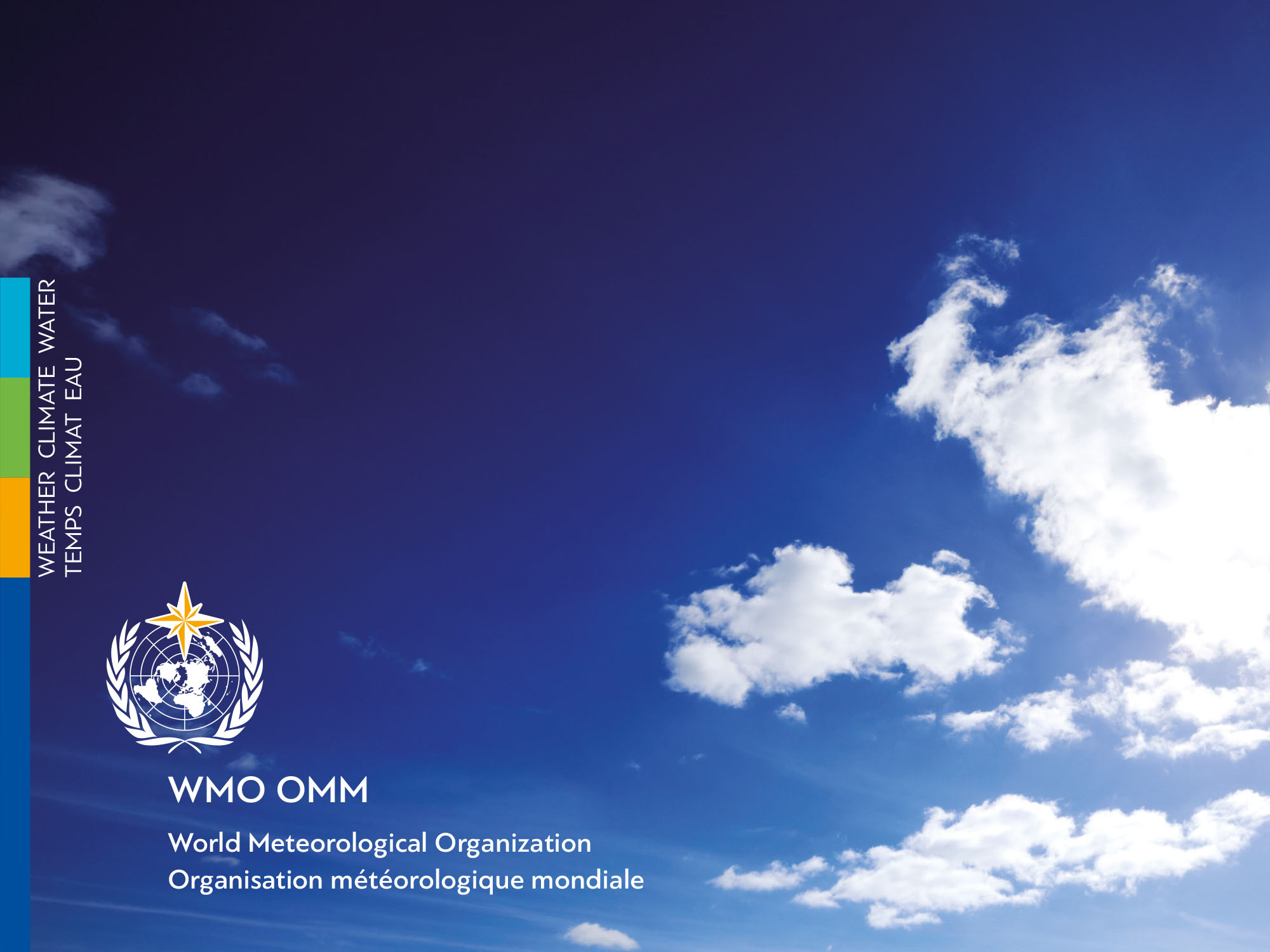 CCl-17 10 and 13 April 2018
TECO 11 and 12 April 2018
Geneva, Switzerland
CCl-17 TECO
WMO Technical Conference on Climate Services for Policy and Decision Support
A new approach: TECO embedded between two days of CCl-17 intergovernmental session (11-12 April 2018)
Thematic threads (highlights of CCl-16 work):
Observations and Climate Data Management
Climate Monitoring and Assessment
Climate Prediction, Projection, and Delivery Mechanisms
Climate Information for Adaptation and Risk Management
Capacity Development
Framing the Strategy for CCl-17
CCl-16 Outputs
http://www.wmo.int/pages/prog/wcp/ccl/references.php
Contributions to Climate-related Policy and Practice
Basic Systems for Climate Services
Draft Resolution 5.1/1 Enhancing WMO Regional Climate Centre Operations
Decides to:
Revisit the mandatory and highly-recommended functions of RCCs and the associated products and criteria as defined in the Manual on the GDPFS (WMO-No.485), in close coordination with the Commission for Basic Systems (CBS) and collaboration with Regional Associations, and propose suitable updates and revisions, keeping in view the emerging requirements of the CSIS, research/operational advances and the needs and capabilities of the existing as well as proposed RCCs; 
Finalize and publish technical guidance for the establishment and operation of RCCs and RCC-Networks, as well as next-generation RCOF operational practices, focusing on objective approaches to seasonal prediction; 
Enhance the role of RCCs and WMO Regional Training Centres in the RCOF-associated training activities to make them more effective in capacity development at the national level;
Draft Recommendation 5.1/1 Climate Services Information System Technical Reference
Decides to further develop the CSIS Technical Reference aligned with the evolving underpinning development processes and implementation of the GDPFS, WIS, WIGOS, consolidating the Commission’s contributions, in close collaboration with CBS and other bodies relevant to CSIS functions and operations;
Invites CBS to consider, in consultation with CCl, identifying activities relevant to CSIS functions which are not defined, but appropriate to be defined in the Manual on GDPFS to provide authentic and well-coordinated sources of global information to Members.
Draft Recommendation 5.1/3Best Practices on Regional Climate Change Projections
Decides to develop guidance on good practices for the production of regional and national climate change projections and their usage;
Invites WMO RCCs and RCC-Networks to take up the highly recommended function on regional climate change projections to promote these  good practices and consistent approaches to produce, interpret and use climate change projections on regional and national scales;
Contributions to Climate-related Policy and Practice
Climate Services Delivery
Draft Resolution 5.2/1Systematic Approach to Climate Service Delivery
Decides to: 
Provide guidance to integrate well-defined service delivery practices systematically into the implementation and operational plans for the Climate Services Information System (CSIS) as a CCl contribution to the implementation of the WMO Strategy for Service Delivery;
Include service delivery emanating from all the CSIS core functions – (i) climate data rescue, management and  mining;  (ii)  climate  analysis  and  monitoring;  (iii)  climate  prediction;  and  (iv)  climate  projection – into further development of the CSIS Technical Reference as well as the Climate Services Toolkit (CST) as appropriate;
Develop a Communication Strategy for Climate Services Delivery, which clarifies the roles and responsibilities of the communicating entities, to guide and enhance communication to support effective utilization of climate information for societal benefits, and also to reinforce WMO role as the United Nations system authoritative voice on climate.
Draft Resolution 5.2/4Climate Information for Policy Processes and Decision Support
Decides to develop guidance material for Members on providing climate information for policy processes and decision support, on the past, present and future status of key climate features such as headline indicators on the state of the climate system, sector-specific climate indices and extreme climate events.
Draft Resolution 5.2/5Tailored and Seamless Climate Services
Decides to:
Examine needs and develop guidance for design and delivery of tailored products and services across all time scales (historical past, present, short-term, sub-seasonal, seasonal, decadal and  multi-decadal to century scales), and explore development of generic tools for  production and delivery of such products;
Provide guidance and technical advice on producing tailored climate information, including sector-specific climate indices and downscaled products, based on the good practices reflected in the aforesaid guidance;
Ensure improved climate services delivery at regional and national scale by communicating tailored products and services for user level decision-making as well as for weather and climate risk management, through regional and national user interface mechanisms, including regional and national climate forums.
Draft Recommendation 5.2/2Global Seasonal Climate Update Operationalization
Decides to: 
Refine and finalize the content, production and delivery process of the Update based on external peer review recommendations and comments of NMHSs and other potential users to reflect the needs of potential users of GSCU such as NMHSs, RCCs, RCOFs and entities in United Nations system;
Develop a user guide for GSCU in consultation with NMHSs and other potential users as appropriate;
Launch the operational issue of the GSCU upon the completion of implementing the decisions described above;
Invites: 
CBS to consider that further development and operational coordination of the GSCU be taken up under the responsibility of IPET-OPSLS;
LC-LRFMME jointly coordinated by KMA and NOAA to integrate GSCU production and dissemination into the LC-LRFMME operational schedule, and ensure timely provision of all relevant products and supplementary information to be included therein, and provide a mechanism for collecting and considering feedback from GSCU users.
Contributions to Climate-related Policy and Practice
Capacity Development
Draft Recommendation 5.3/1Integrated capacity development process for Climate Services Information System (CSIS)
Decides to initiate and implement an integrated capacity development process to support further the CSIS operationalization, with elements to include:  
Strengthened collaboration and coordination of training activities across  Regional Training Centres (RTCs), other centres contributing to capacity development for climate services, etc.;
Use of RCCs, RCOFs and NCOFs/NCFs to systematically identify and address capacity development requirements; 
Hands on implementation assistance via twinning with NMHSs that provide training services, coupled with deployment of the Climate Service Toolkit (CST) and experts; 
Application of Quality Management Standards for climate services;
Using the updated edition of the Guide to Climatological Practices (WMO-No. 100) as a basis for the development of training material and to support the development of Competencies for the Provision of Climate Services;
A plan for capacity development for CSIS implementation, including outreach.
Draft Recommendation 5.3/4National focal points of the Climate Services Information System
Recommends that Terms of Reference for National Focal Points of the Climate Services Information System as set forth in the Annex to this Recommendation be adopted and communicated to all Members.
Work plan and structure
CCl-17
Draft Resolution 6/1Working structure of the Commission for Climatology (2018-2022)
CCl Management Group
Focus Area 1: Climate monitoring, Data and Assessment
Focus Area 2: Climate Services Information System (CSIS) Operations
Focus Area 3: Climate Services for Societal Benefits
Focus Area 4: Capacity Development for Climate Services
Implementation Coordination Team for Climate Services and Information System (ICT-CSIS)
Advisor on minimum requirements for specific climate applications on using non NMHSs and volunteer networks
Advisor on climate policy support
CCl-17 MG
President: Ms Manola Brunet (Spain)
Vice-President: Ms Barbara Tapia (Chile)
Focus Area-1: Climate Monitoring, Data and Assessment: Co-chairpersons: Mr William Wright (Australia), Ms Fatima Driouech (Morocco) and Mr Jia Xiaolong (China)
Focus Area 2: Climate Services Information System (CSIS) Operations: Co-chairpersons: Mr Jean-Pierre Céron (France) and Mr Akihiko Shimpo (Japan)
Focus Area 3: Climate Services for Societal Benefits: Co-chairperson: Mr Rodney Martinez (Ecuador) and  Mr Andrew Tait (New Zealand)
Focus Area 4: Capacity Development for Climate Services: Co-Chairpersons: Ms Charlotte McBride (South Africa) and Ms Tanja Cegnar (Slovenia)
Implementation Coordination Team on Climate Services Information System (ICT-CSIS): Chairperson: Mr Roger Pulwarty (USA)
Advisor on minimum requirements for specific climate applications on using non‑NMHSs and volunteer networks: Mr Henry Reges (USA)
Advisor on climate policy support: Mr Carlos Fuller (Belize)
IPET-OPSLS@CCl-17
Mission
Provide guidance on operational climate prediction on global scale and their optimal utilization at regional and national scales
Terms of Reference:
Same as specified in Decision 33 (CBS-16).
Deliverables (CCl-relevant):
Guidance on Operational Seasonal Forecasting;
Technical coordination of Workshop series on Operational Climate Prediction;
Operationalization and further development of the Global Seasonal Climate Update (GSCU) including development of guidance on the use of GSCU;
Recommendations on CSIS functionality of operational prediction and its integration with the GDPFS.
Other CCl-17 Teams of Interest to IPET-OPSLS
1.4	 Working Group on Climate Data Exchange
Mission: Support implementation of and compliance with Resolution 60 (Cg-17), including through review and definitions of data requirements as well as promotion of mechanisms and incentives
2.1	Inter-Programme Expert Team on Regional Climate Activities (Joint CCl/CBS)
Mission: Support RCC and RCOF operations, including technical guidance and assessment for formal designation of RCCs, on the entire range of CSIS functions
2.3	Task Team on Climate Services Toolkit and Downscaling
Mission: Lead the development and deployment of the Climate Services Toolkit on regional and national scales and development of guidance on downscaling of climate predictions and projections
3.4	Expert Team on Tailoring Climate Information (This team is joint with Focus Area 2 and is the same as ET 2.4)
Mission: Provide guidance on the tailoring of climate information for user level decision making, including good practices on the applications of climate information
Other CCl-17 Teams of Interest to IPET-OPSLS (contd.)
4.1	Expert Team on Capacity Development for Service Delivery including Quality Management
Mission: Liaise with Focus Area 3 to advise on capacity development for delivery of climate services by NMHSs and contribute to GFCS pillar in this area. Provide training material to facilitate implementation of Quality Management (QM) in climate services in NMHSs and provide guidance to NMHS transitioning to the new standard of ISO9001:2015. 
5. Implementation Coordination Team on Climate Services Information System (ICT‑CSIS)
(Note: The membership of ICT-CSIS will be mainly composed of not more than two relevant Leads from each of the four CCl Focus Areas, and if needed, from other WMO Technical Commissions/co-sponsored bodies of WMO)
Mission: Advise and coordinate across CCl, ensuring the involvement of all the Focus Areas, on developments and contributions to the CSIS in close liaison with GFCS implementation projects
Deliverables:
CSIS Technical Reference;
Recommendations on CSIS integration into the GDPFS and WIS;
Guidance on user interface and capacity development for CSIS operations;
Report on needs and capacities for CSIS implementation at the national level;
Brochure on CCl contributions to CSIS.
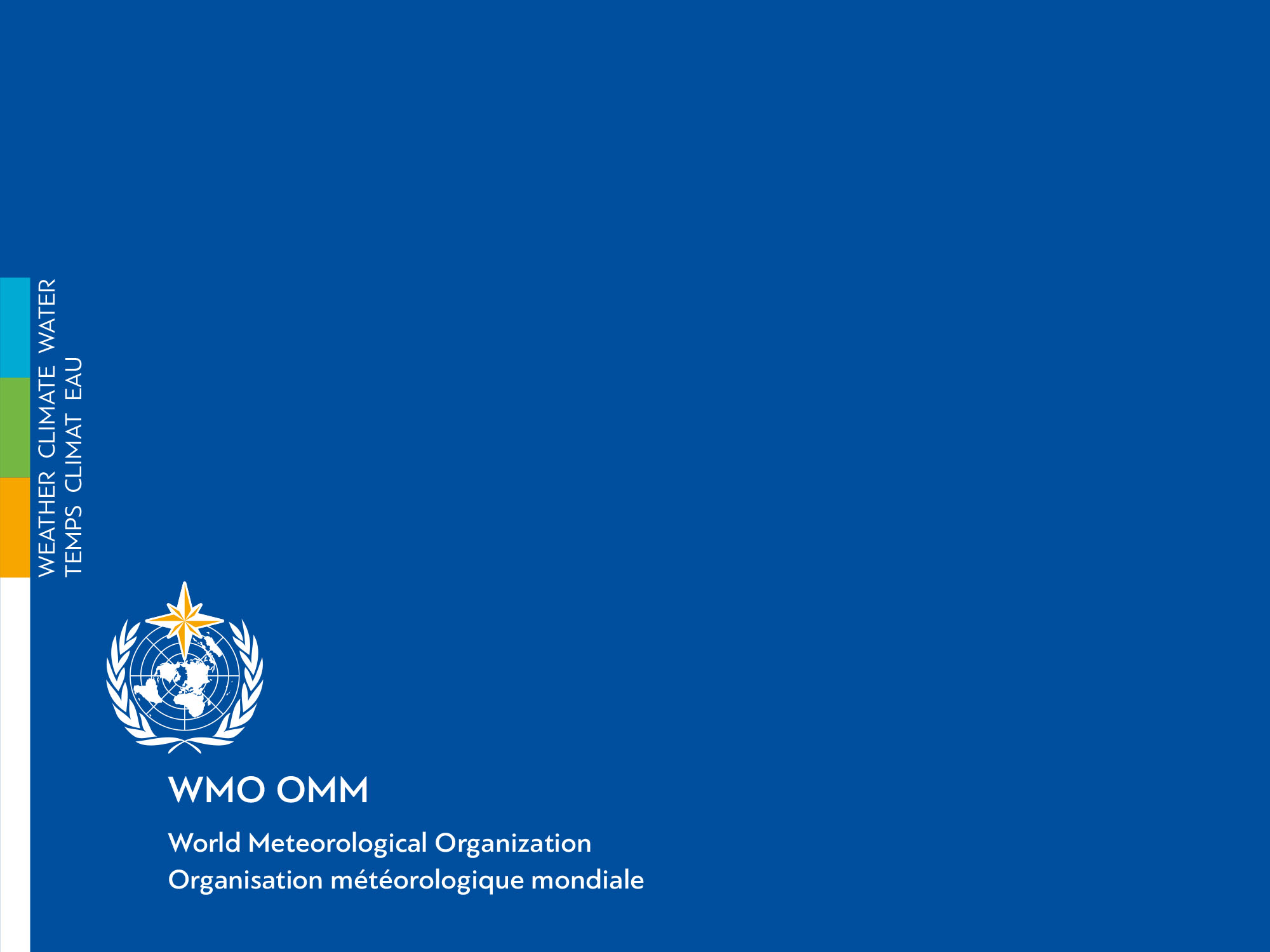 Thank you
rkolli@wmo.int